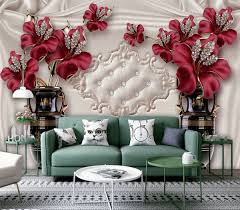 স্বাগতম
শিক্ষক পরিচিতি
Mohammed Fakhrul Alam
Lecturer,  Dept. Of Philosophy
CMDC, Chandina, Cumilla.
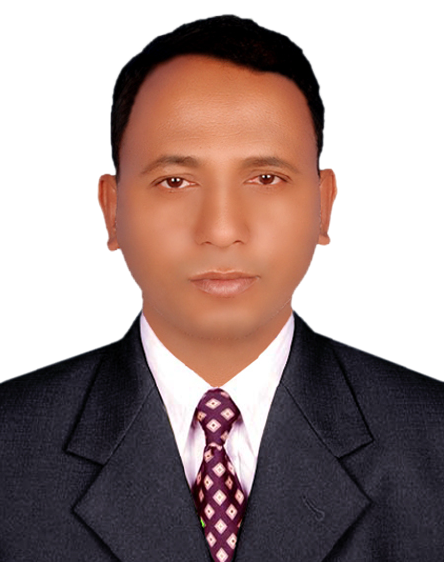 Email: fakhrulbilkis@gmail.com
Contact no: 01715293395
নিচের চিত্রগুলো লক্ষ্য কর
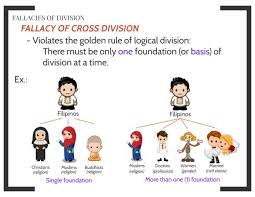 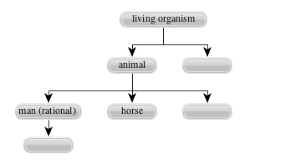 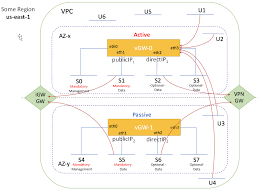 যুক্তিবিদ্যা
দ্বিতীয় পত্র
দ্বিতীয় অধ্যায়
যৌক্তিক বিভাগ
Logical Division
শিখন ফল
১। যৌক্তিক বিভাগের ধারনা লিখতে  পারবে।
২। যৌক্তিক বিভাগের প্রাসঙ্গিকতা ও প্রকৃতি সম্পর্কে বর্ণনা করতে পারবে।
৩। যৌক্তিক বিভাগের নিয়মাবলী বিশ্লেষণ করতে পারবে।
যৌক্তিক বিভাগ
Logical Division
যুক্তিবিদ্যার মূল আলোচ্য বিষয় হলো অনুমান। অনুমানকে যথার্থ করার ক্ষেত্রে  কয়েকটি পদ্ধতির সাহায্য নেওয়া হয়। যৌক্তিক বিভাগ হচ্ছে অনুমানের যথার্থতার মূলে প্রয়োজনীয় এমন একটি সহায়ক পদ্ধতি। আমরা আগেই দেখেছি, যুক্তিবিদ্যা পদের দুটি গুরুত্বপূর্ণ দিক নিয়ে আলোচনা করে। 
এক- ব্যক্ত্যর্থ,            পরিমানের দিক             যৌক্তিক সংজ্ঞা 
দুই- জাত্যর্থ              গুনের দিক                যৌক্তিক বিভাগ
অথাৎ কোনো একটি মূলনীতির ভিত্তিতে  কোনো বৃহত্তম শ্রেণিকে তার অন্তর্গত ক্ষুদ্রতম শ্রেণিতে বিভক্ত করা হয়।
যৌক্তিক বিভাগের প্রাসঙ্ঘিকতা
Relevancy  of Logical Division
আমরা জানি, যে নীতির আলোকে কোনো পদকে বিভক্ত করা হয় সে নীতিকে বলা হয় মূলনীতি বা মূলসূত্র। 
যৌক্তিক প্রক্রিয়া  হচ্ছে এমন একটি মানসিক প্রক্রিয়ার মাধ্যমে জটিল ও বৈচিত্র্যপূর্ণ বস্তুরাশিকে নিয়মানুযায়ী বিভিন্ন অংশে বিভক্ত করা। 
একটি মূলনীতি বা সুত্রের উপর ভিত্তি করে কোনো শ্রেণি বা জাতিকে তার অন্তর্ভূক্ত নিম্নতর শ্রেণি বা উপজাতিতে  বিভক্ত করার প্রক্রিয়াকে যৌক্তিক বিভাগ বলে।
যৌক্তিক বিভাগের প্রাসঙ্ঘিকতা
Relevancy  of Logical Division
বিশিষ্ট যুক্তিবিদ ভোলানাথ রায় বলেন, নিদিষ্ট নীতি বা সূত্রের ভিত্তিতে কোনো জাতি বা উচ্চতর শ্রেণিকে তার অন্তর্গত  উপজাতি বা নিম্নতর শ্রেণিতে বিভক্ত করাই হলো যৌক্তিক বিভাগ।
যেমনঃ   ‘জীব’ একটি জাতিবাচক বা শ্রেণিবাচক পদ। জ্ঞানের বিভিন্ন শাখার ক্ষেত্রে যৌক্তিক বিভাগ একটি সহায়ক প্রক্রিয়া। যৌক্তিক বিভাগের প্রাসঙ্গিকতার  উল্লেখ্যযোগ্য কিছু দিক তুলে ধরা হলো।
প্রথমতঃ  যৌক্তিক বিভাগের মাধ্যমে আমরা যেকোনো জাতিবাচক বা শ্রেণিবাচক পদের পরিমাণ সম্পর্কে সুস্পষ্ট ও সুনিদিষ্ট  ধারণা পেয়ে থাকি।
দ্বিতীয়তঃ যৌক্তিক বিভাগের মাধ্যমে আমরা বিভিন্ন জাতি ও উপজাতির মধ্যে পারস্পারিক সম্পর্ক সম্বন্ধে জানতে পারি। জাতি ও উপজাতির মধ্যকার এ সম্পর্ক জানার ফলে আমাদের জ্ঞানের বৃদ্ধি পায়।
তৃতীয়তঃ  যৌক্তিক বিভাগ একটি সুশৃংখল প্রক্রিয়া । যৌক্তিক বিভাগ আমাদের চিত্তকে সুশৃংখল করতে সহায়তা করে।
চতুর্থতঃ বিভাগ প্রক্রিয়ায় নিদিষ্ট মূলসূত্র বা মূলনীতি ব্যবহৃত হয়। এতে করে কোনো জাতি বা শ্রেণি সম্পর্কে আমাদের জাতি বা শ্রেণি সম্পর্কে আমাদের দৃষ্টিভঙ্গির ভিন্নতা লক্ষ্য করা যায়।
পঞ্চমতঃ যৌক্তিক বিভাগ বৈজ্ঞানিক অনুসন্ধানে কার্যকর ভূমিকা পালন করে ।
ষষ্ঠতঃ যৌক্তিক বিভাগ মনোজগতে সংগঠিত বিভিন্ন মানসিক চিন্তাধারার মধ্যে সামঞ্জস্য বিধান করে।
সপ্তমতঃ যৌক্তিক বিভাগের মধ্যদিয়ে মানুষের মননশীল ক্ষমতার প্রকাশ ঘটে।
অষ্টমতঃ  কোনো জাতিকে ক্ষুদ্র ক্ষুদ্র অংশে বিভক্ত করা হলে এর প্রতিটি অংশের বৈশিষ্ট্য বা গুণাবলীকে পৃথকভাবে মনে রাখা সহজতর হয়।
নবমতঃ যৌক্তিক বিভাগ অপরের মনোভাব পরিবর্তনে  কার্যকর ভূমিকা পালন করে।
Nature of Logical Difinition
সাধারণত যৌক্তিক বিভাগ  প্রক্রিয়ায় কোনো পদকে একটি মূলনীতির আলোকে দুটি অংশে বিভক্ত করা হয়।
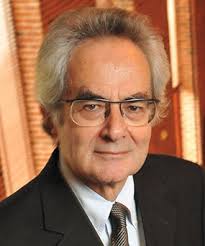 ব্যক্ত্যর্থের বা বিস্তৃতির দিক থেকে যৌক্তিক বিভাগ প্রক্রিয়ায় একটি শ্রেণিকে তার উপশ্রেণিতে বিভক্ত করা হয়।
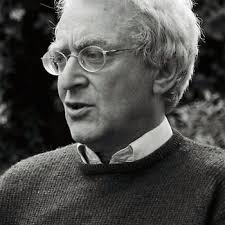 নেগেল
কোহেন
বিভক্ত মূল কী?
যে শ্রেণি বা পদকে কেন্দ্র করে যৌক্তিক বিভাগ প্রক্রিয়া শুরু হয় তাকে বিভক্ত মূল বলে। যেমনঃ  সততা নামক মূলনীতির আলোকে মানুষ পদকে সৎ মানুষ এবং অসৎ মানুষ পদে ভাগ করা যায়। মানুষ পদটি হলো বিভক্ত মূল।
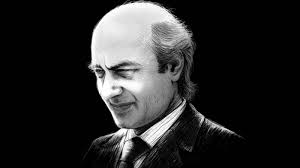 কেইন্স
বিভাজ্য পদটীকে সংজ্ঞায়িত করা যায় একটি প্রদত্ত পদের ব্যক্ত্যর্থের মধ্যে অবস্থিত ক্ষুদ্রতর দলসমূহের সম্প্রসারিত রুপ হিসেবে। এ ছাড়াও একে সংজ্ঞায়িত করা যায় একটি জাতিকে তার অন্তর্গত উপজাতিসমূহে পৃথককরণহিসেবে।
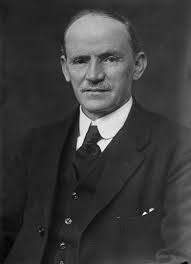 বিভাগের মধ্যে একটি পদের গণনার মাধ্যমে ব্যাক্তি বিশেষকে নয়, বরং সংশ্লিষ্ট পদ দ্বারা নির্দেশিত ক্ষুদ্রতর দলসমূহকে  বিস্তারিত ভাবে বর্ণনা করা যায়।ক্ষুদ্রতর দল নির্দেশকারী পদকে বিভাজ্য পদের সাথে সম্পর্কের বিপরীতে বিভক্ত উপশ্রেণি বলা হয়।
ফাউলার
যুক্তিবিদদের বক্তব্যের আলোকে বলা যায়, কোনো একটি নীতি বা সূত্রের ভিত্তিতে একটি জাতি বা উচ্চতর শ্রেণিকে তার অন্তর্গত উপজাতি বা নিন্মতর শ্রেণিসমূহে বিভক্ত করার মানসিক প্রক্রিয়াই হচ্ছে যৌক্তিক বিভাগ।
বিভাজন প্রক্রিয়া সম্পূর্ণ হয় তিনটি উপাদানের ভিত্তিতেঃ
১। বিভাগের মূলসূত্র ( Principal of Division)
২। বিভক্ত মূল (  Divided whole)
৩। বিভাজক উপশ্রেণি (Divided members)
যৌক্তিক বিভাগের ক্ষেত্রে প্রথমে একটি গুণ নির্বাচন করা হয়। এ গুণটি যেসব বস্তুর মধ্যে বিদ্যমান থাকে , তাদের এক ভাগে রাখা হয়। এবং যে গুণটি যেসব বস্তুর মধ্যে বিদ্যমান নেই, তাদেরকে অন্য ভাগে রাখা হয়। আর এ গুণটিই হচ্ছে বিভাগের মূলসূত্র। 

এ মূলসূত্র হিসেবে যে জাতিকে বিভক্ত করা হয়, তাকে বলে
 বিভক্ত মূল ।

এই বিভক্ত মূলকে যে সব উপজাতিতে বিভক্ত করা হয়, সেই উপজাতিকে বলে বিভাজক উপশ্রেণি।
সততা
সৎ মানুষ
অসৎ মানুষ
সততা গুণটি থাকা বা না থাকার ভিত্তিতে মানুষ নামক উচ্চতর শ্রেণিকে সৎ মানুষ বা অসৎ মানুষ – এ দুটি নিম্মতর উপশ্রেণিতে ভাগ করা যায়। এ ক্ষেত্রে 
সততা হচ্ছে  - বিভাগের মূলসূত্র।
মানুষ শ্রেণি হচ্ছে  - বিভক্ত মূল।
সৎ মানুষ ও অসৎ মানুষ হচ্ছে -  বিভাজিত উপশ্রেণি।
উপরের আলোচনার ভিত্তিতে যৌক্তিক বিভাগের নিম্নোক্ত বৈশিষ্ট্যসমূহ লক্ষ করা যায়ঃ-
প্রথমতঃ  যৌক্তিক বিভাগ কেবলমাত্র শ্রেণিবাচক বা জাতিবাচক পদের ক্ষেত্রে প্রযোজ্য। কোনো ব্যক্তি বা বস্তুর ক্ষেত্রে নয়।
দ্বিতীয়তঃ যৌক্তিক বিভাগে পদের ব্যক্ত্যর্থ বা পরিমাণগত দিক প্রকাশ পায়। এখানে জাতি বা মূল পদের ব্যক্ত্যর্থ উপজাতি বা উপশ্রেণির সমান হয়।
তৃতীয়তঃ যৌক্তিক বিভাগের একটি মূলনীতি থাকে , যার ভিত্তিতে কোনো জাতি বা শ্রেণিকে তার অন্তর্গত উপজাতি ও উপশ্রেণিতে বিভক্ত করা হয়। 
চতুর্থতঃ যৌক্তিক বিভাগ একটি মানসিক প্রক্রিয়া । 
পঞ্চমতঃ যৌক্তিক বিভাগের ক্ষেত্রে কোনো শ্রেণি বা জাতিকে তার অন্তর্গত উপশ্রেণি বা উপজাতিতে বিদ্যমান থাকতে হবে।
ষষ্ঠতঃ যৌক্তিক বিভাগ একটি ধারাবাহিক বিভক্তকরণ প্রক্রিয়া।
একক কাজ
শ্রেণিকক্ষে একক ভাবে নীচের ছক থেকে যৌক্তিক বিভাগের মূলসূত্র তৈরী কর
পাঠ মূল্যায়ন
১। যৌক্তিক বিভাগ কী ?
২। যৌক্তিক বিভাগের প্রাসঙ্গিকতা ব্যাখ্যা কর।
৩। যৌক্তিক বিভাগের প্রকৃতগত বৈশিষ্ট্য আলোচনা কর।
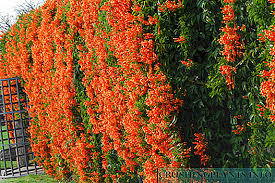 ধন্যবাদ
আল্লাহ হাফেজ